УХОД ЗА ОДЕЖДОЙ
5 класс
Учитель технологии 
Горстка Ирина Ев4еньевна
Ситуативное                             задание
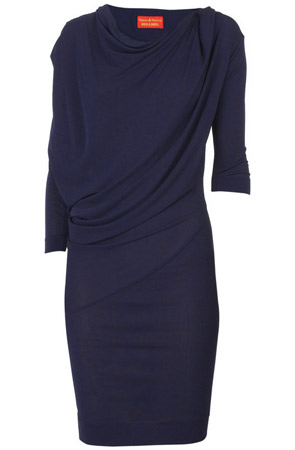 Маша очень хотела порадовать маму и  сделать ей подарок к 8 марта.   Оставшись дома одна, она постирала мамино любимое платье в стиральной машине, думая о том, как обрадуется мама, увидев свое платье чистым и отутюженным.
                Как же Маша была удивлена, когда платье после стирки стало в пору ей самой, и она не смогла его разгладить утюгом. Она очень расстроилась и представила, как огорчиться мама, увидев свое платье.
Подсказки по уходу за одеждой указаны на ярлыке, пришитом к вещи с изнаночной стороны
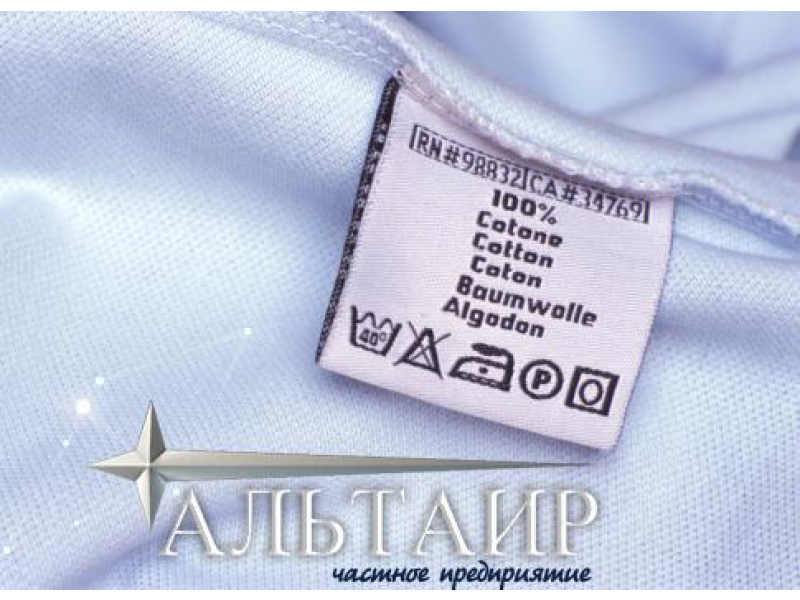 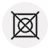 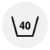 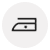 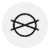 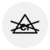 Изучение ткани и уход за ней
Хлопок
Шерсть
 Лен
 Шелк
 Вискоза
 Трикотаж
Диагностическое задание:      Оформите  ярлык к изделию, из материала который вы получили .
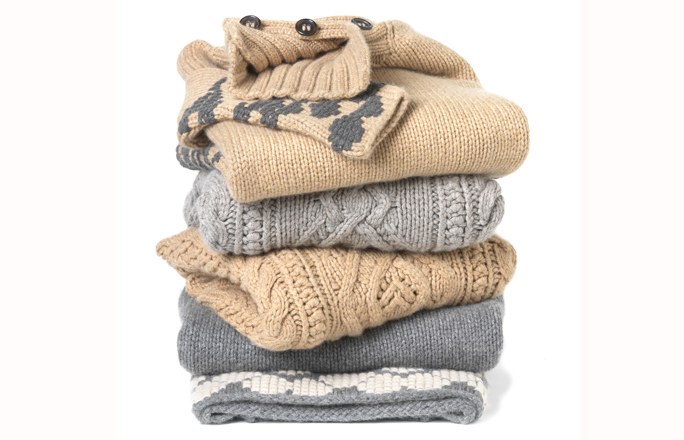 СТИРКА
Общие правила стирки
изучите внимательно инструкцию по использованию моющего средства; 
 стирайте белое белье отдельно от цветного;
 старайтесь отбирать изделия для стирки в соответствии с составом  волокон; 
 перед стиркой удалите из карманов одежды носовые платки, деньги и другие предметы, застегните  застежки-молнии;
если вещи имеют пятна, то перед стиркой их следует удалить, либо добавить пятновыводитель во время стирки;
Диагностическое  задание:Определите порядок и условия стирки для следующих изделий, имеющих ярлык:1. Спортивная футболка из х/б ткани.2. Джинсовые брюки.
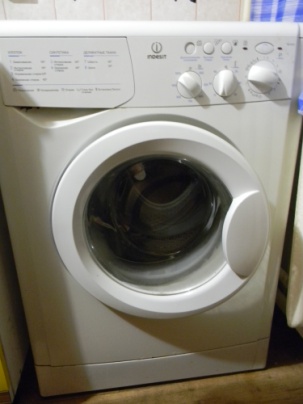 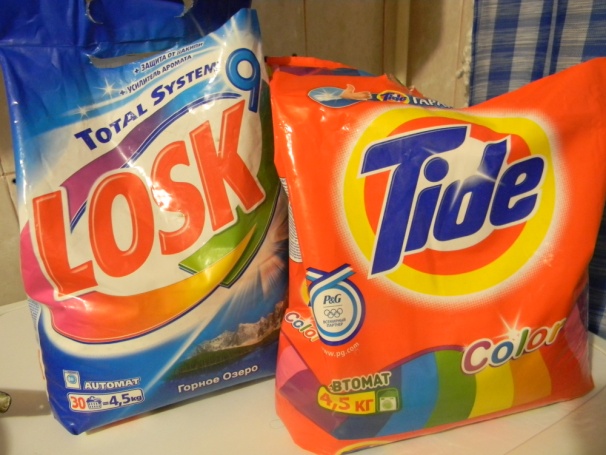 Физминутка
Правила хранения одежды
Хранить одежду следует чистой, отутюженной,   в сложенном виде  на полке в шкафу или развешенной на плечиках. 
Трикотажные изделия следует хранить только аккуратно сложенными на полке шкафа, и не вывешивать на плечики, которые ее растягивают.
Платья, блузки, костюмы и пальто вешают на плечики и следят, чтобы вещи не были плотно прижаты одна к другой, и не возникали замины рукавов и  воротников. Для юбок и брюк используются специальные вешалки.
У верхней одежды застегивают несколько верхних пуговиц. Зимнюю и демисезонную одежду предпочтительно хранить в футлярах и периодически проветривать.
Ремонт одежды, штопка, заплаты, пришивание пуговиц.
штопка
Физминутка – зарядка для глаз
Аппликация, термоаппликацияспособ создания изображений путём нашивания, наклеивания на ткань разноцветных кусочков какого-либо материала другого цвета или выделки
Диагностическое  задание-выполните ремонт изделия с использованием технологической карты
Контрольное задание
1. Восстановите текст с правилами по уходу за одеждой, вписывая соответствующие слова, и озаглавьте его.
                   Чтобы дольше сохранить одежду в хорошем состоянии, необходимо правильно за ней ухаживать:­­­­­­­­­­­­­­­­­­­­ ………, ………, ,……., …………..    К изделию, изготовленному на швейной фабрике, всегда прикрепляется памятка по ………  Памятка с условными ………… на швейном изделии называется………….., который позволяет определить условия …….. или ……. одежды.. 
                     Прежде чем стирать одежду, следует удалить из карманов ……….., и другие ………., застегнуть застежку-молнию.
                    Перед стиркой одежды надо внимательно изучить ……….по  использованию моющего средства.
                      Хлопчато-бумажные и льняные ткани стирают при температуре до 600 С. Белые и цветные ткани стирают ……….. друг от друга.
                         Платья, блузки, брюки и пальто хранят в шкафу на ……….., а трикотажные вещи сложенными на…………..
                         Для     продолжительного использования одежды надо своевременно ее ремонтировать: накладывать ……., штопать, пришивать …….., крючки, подшивать …….. платья или брюк, восстанавливать распоровшиеся швы. Одежду можно одновременно отремонтировать и украсить, если использовать………….
2. Определите и напишите, что означает каждый из символов на ярлыке юбки
Информативный вариант
Определите порядок ухода за трикотажным платьем, который должна соблюдать Маша, чтобы привести в порядок мамино любимое платье к 8 марта. Для этого используйте  предложенный материал и данные ярлыка на платье.

Мамино платье можно стирать машинным способом 
    в………….  воде при температуре  400С.  
Не использовать ……………... сушку. 
Нельзя отбеливать …………………. 
Возможна……………. чистка. 
Утюжить изделие надо при …………….  температуре.
Импровизационный вариант
Определите и напишите порядок ухода за трикотажным платьем, который должна соблюдать Маша, чтобы привести в порядок мамино любимое платье к 8 марта. Для этого используйте данные ярлыка на платье и предложенную инструкцию
 
Инструкция
Стирать только вручную
Нельзя сушить в барабане стиральной машины
Возможна чистка  химическим способом
Гладить при температуре не выше 2000 С
Стирать в теплой воде при 400С
Нельзя отбеливать хлорным отбеливателем.
Химчистка запрещена
Гладить при 1100С
Можно отбеливать хлором
Разрешена сушка в барабане стиральной машины
Эвристический вариант
Определите и напишите порядок ухода за трикотажным платьем, который должна соблюдать Маша, чтобы привести в порядок мамино любимое платье к 8 марта.
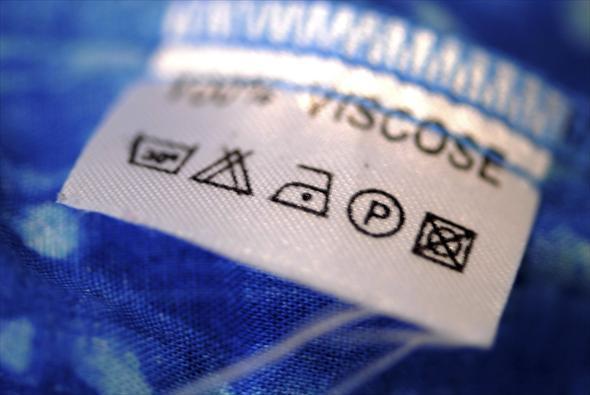 Ярлык к маминому платью
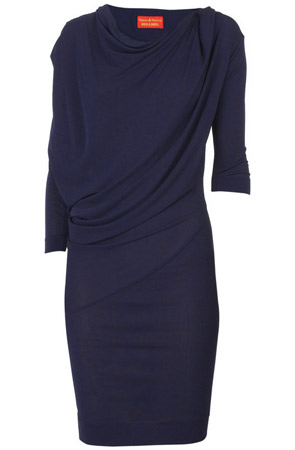 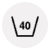 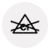 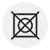 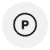 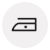 Самоанализ
Закончите предложения:
1 Мне важно научиться правильно ухаживать за одеждой,  потому что……………..
2. Чтобы сохранять одежду чистой и аккуратной,  нужно ………….
Самооценка
Закончите предложения:
            Я доволен(льна) (очень, не очень) тем, что научился ………………………. и теперь знаю, как можно …………..…………(сам, с помощью одноклассника, учителя)…..
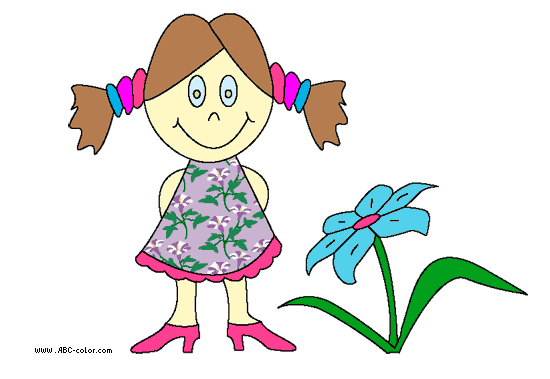